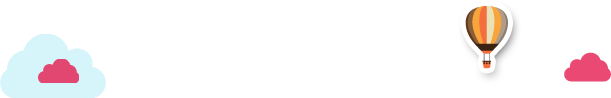 学科素养课件
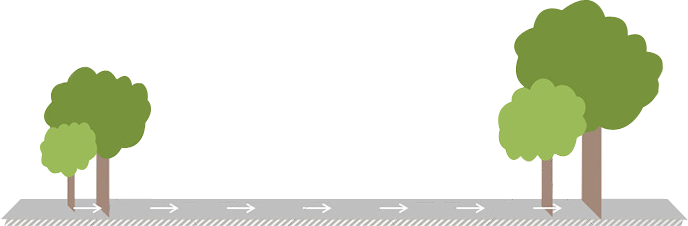 新课标北师版·物理
     八年级上
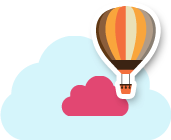 第三章 物质的简单运动
第一节　运动与静止
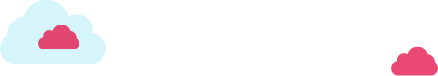 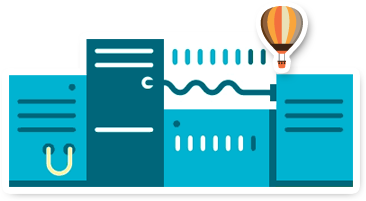 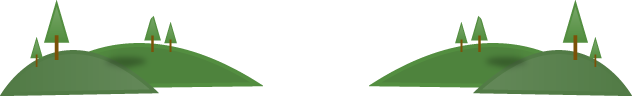 知识点 参照物与机械运动
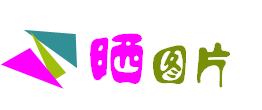 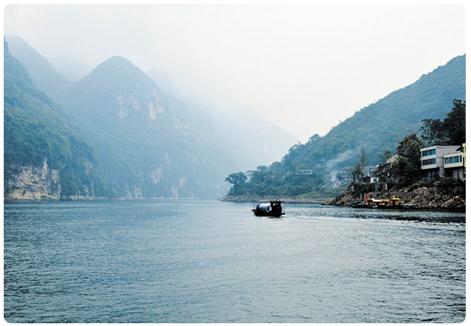 “两岸青山相对出”,以水中运动的小船为参照物,两岸的山是运动的.
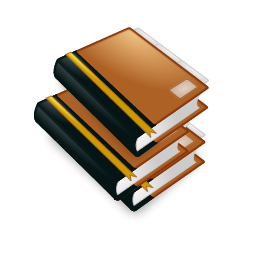 知识点 参照物与机械运动
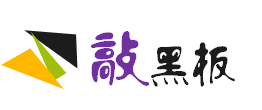 参照物必须是具体的物体,而不是抽象的事物,如不能选择“天空”“地平线”“宇宙”等.研究多个对象时,应选同一参照物.
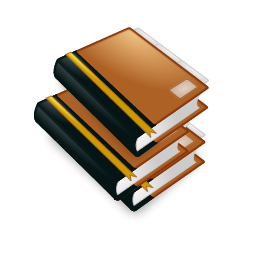 知识点 参照物与机械运动
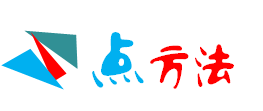 我们判断任何一个物体是否运动时,都经历了三个步骤:一“选”(参照物);二“看”(被研究的物体相对于参照物的位置是否变化);三“判断”(物体是否运动).
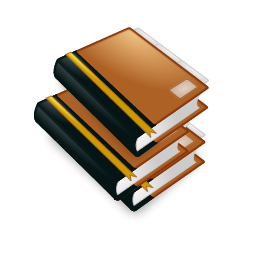 知识点 参照物与机械运动
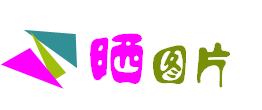 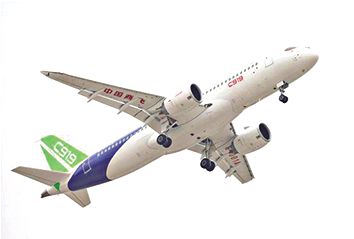 国产C919客机起飞是机械运动
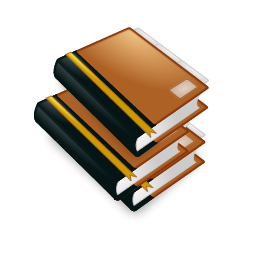 知识点 参照物与机械运动
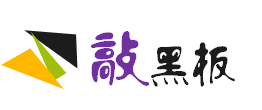 社会经济活动、微观世界的分子、原子运动、生物体的生命活动(如人长高了)等不属于机械运动.
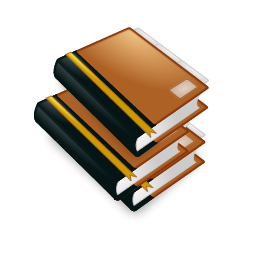 知识点 直线运动与曲线运动
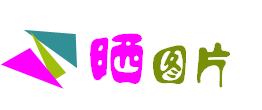 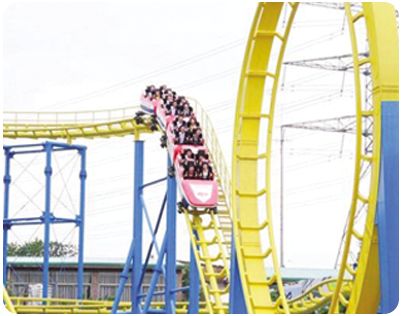 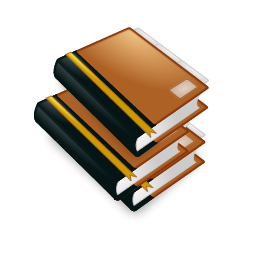 过山车的路线是曲线运动
知识点 直线运动与曲线运动
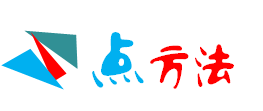 判断物体做哪种运动的关键是:看物体从一位置到另一位置所经过的路线是直线还是曲线.
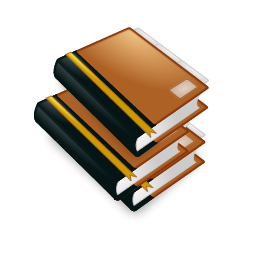 知识点 运动和静止的相对性
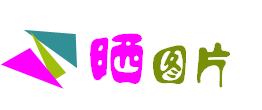 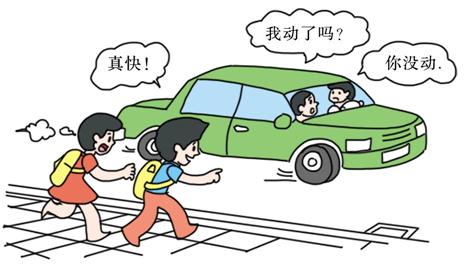 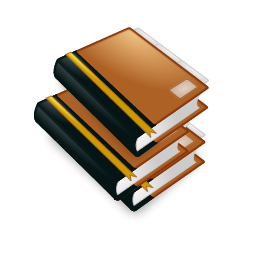 乘客以地面的学生为参照物是运动的,以司机为参照物是静止的.
知识点 运动和静止的相对性
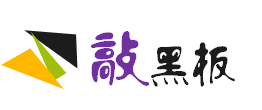 运动和静止的相对性包含三层含义:
运动是绝对的,一切物体都在运动;静止是相对的,绝对静止的物体并不存在;选择不同的参照物,同一物体的运动状态一般不同.
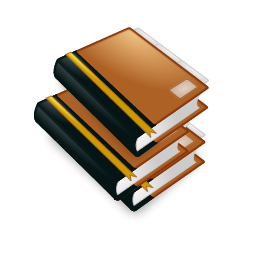 第三章 物质的简单运动
第二节　探究——比较物体运动的快慢
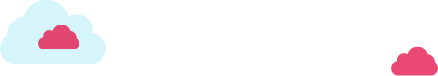 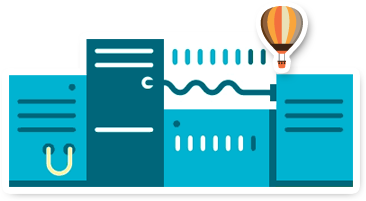 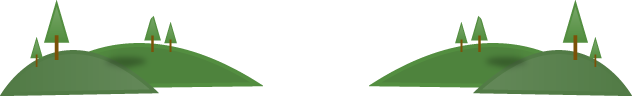 知识点 时间及其测量
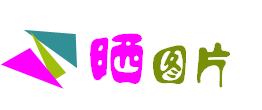 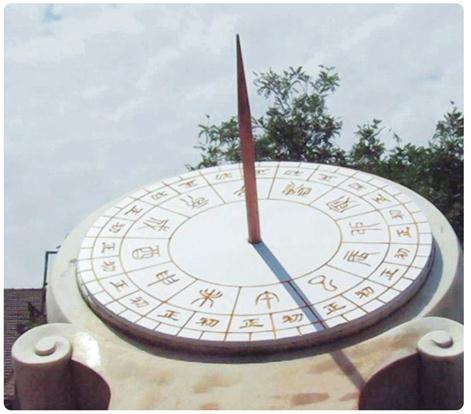 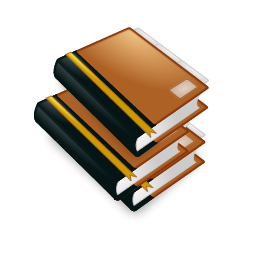 “日晷”古代利用日影测得时刻的一种计时仪器.
知识点 时间及其测量
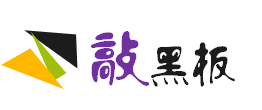 时、分、秒每相邻两个单位之间的进位是60.
“光年”不是时间单位,是长度单位,是光在宇宙真空中沿直线传播了一年时间的距离.
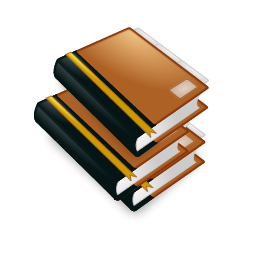 知识点 时间及其测量
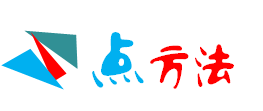 机械停表有两个表盘,小盘表示分钟,大盘表示秒.读数时先看小盘,并且判断是前半分钟还是后半分钟,再看大盘,若为前半分钟,按照0~30 s刻度读数,若为后半分钟,按照31~60 s刻度读数.
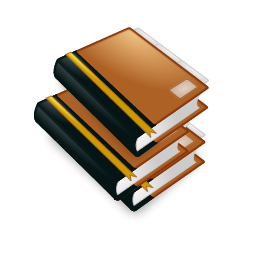 知识点 探究——比较物体运动的快慢
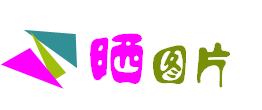 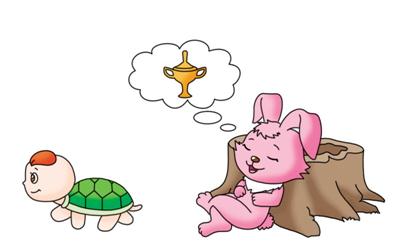 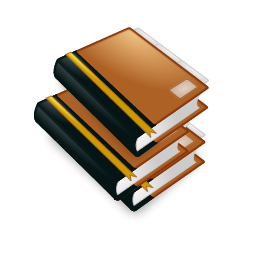 “龟兔赛跑”的故事中涉及比较物体运动快慢的方法.
知识点 探究——比较物体运动的快慢
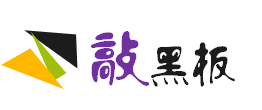 比较物体运动快慢时,控制时间或者路程相同,研究另一个变量对物体运动快慢的影响,进而得到实验结论的方法,体现了控制变量法的思想.
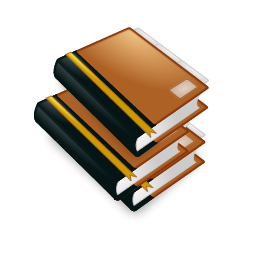 知识点 探究——比较物体运动的快慢
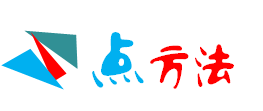 比较物体运动快慢的方法:
(1)物体运动相同时间比较通过的路程,通过路程长的运动快.
(2)物体通过相同的路程比较所用的时间,所用时间短的运动快.
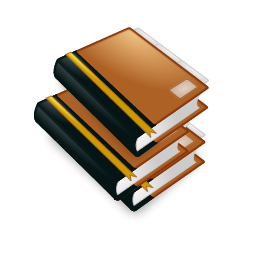 知识点 速度
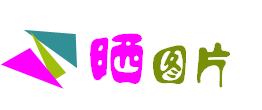 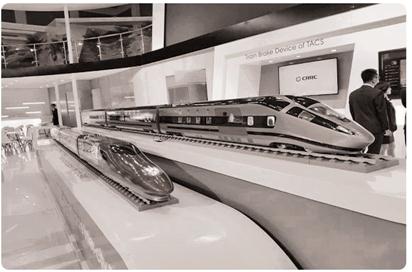 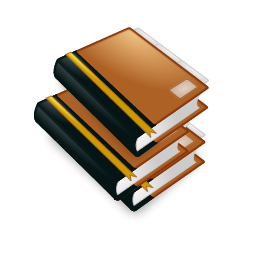 目前,中国是动车组运营速度最快的国家,最高时速500 km/h.
知识点 速度
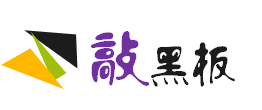 (1)计算中出现不同物体或不同运动过程的相同物理量时要用下角标进行区分,例如出现多个路程时用s1、s2分别表示.
(2)同一公式中的每个物理量必须一一对应,即必须是同一物体在同一运动过程中的物理量.
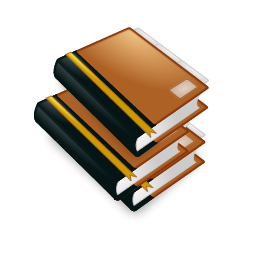 知识点 速度
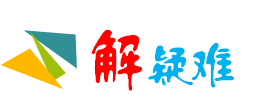 车过桥是物理上的常考题.火车过桥的路程如何求呢?
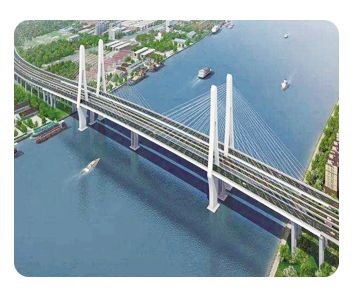 如果一列火车要完全通过一座桥,通过的路程为桥长加车长,而火车完全在桥上的路程为桥长减车长.
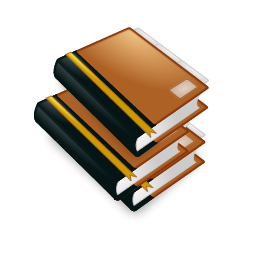 知识点 速度
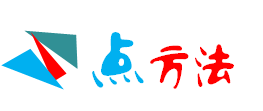 解答与速度相关的计算类题目时,一定要注意单位是否统一,若不统一要先进行单位换算.
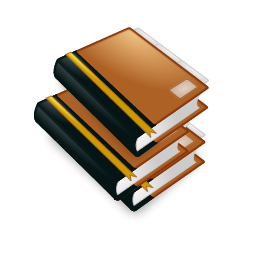 知识点 匀速直线运动
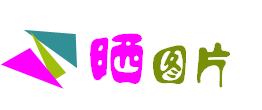 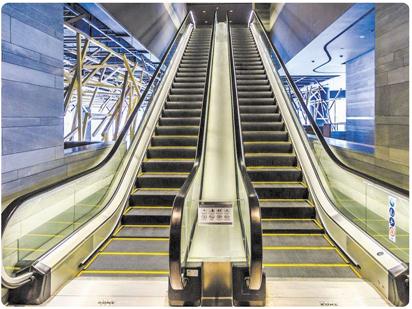 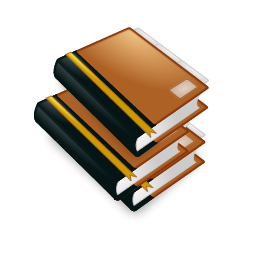 平稳上升的扶梯可以近似看做匀速直线运动
知识点 匀速直线运动
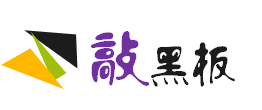 判断物体是否做匀速直线运动的关键的两点:一是匀速,即快慢不变;二是物体沿直线运动.
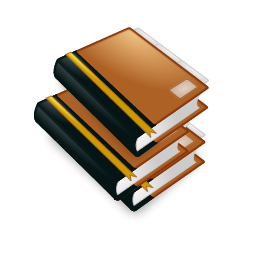 知识点 匀速直线运动
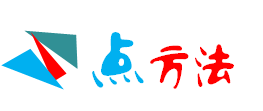 1.根据s - t图像可以获得的信息:
(1)可以判断出物体的运动状态;
(2)可以求出物体的运动速度大小、某时间段内的路程、某段路程所用的时间;
(3)可以比较出同一图中不同物体的运动速度.
2.根据v - t图像可以获得的信息:
(1)可以判断出物体的运动状态;
(2)可以用求面积的方法求出物体运动的路程.
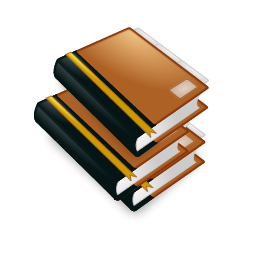 第三章 物质的简单运动
第三节　平均速度与瞬时速度
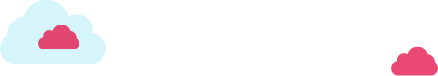 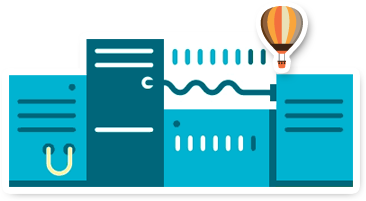 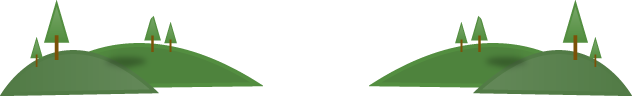 知识点 平均速度
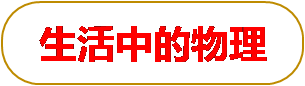 火车是我们常用的出行工具,下表为G101车次列车的时刻表,你可以求出从北京南站到上海虹桥站的平均速度吗?
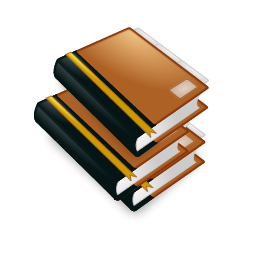 知识点 平均速度
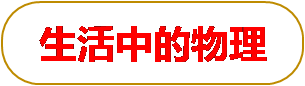 根据图中信息可知,从北京南站到上海虹桥站的总路程为1318 km,总时间为5小时57分钟,即5.95 h,所以全程的平均速度
v=             =                   ≈221.5 km/h.
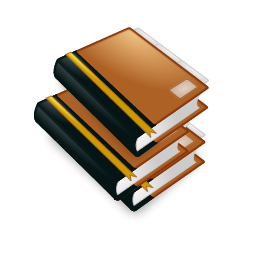 知识点 平均速度
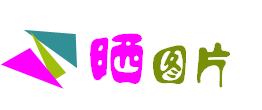 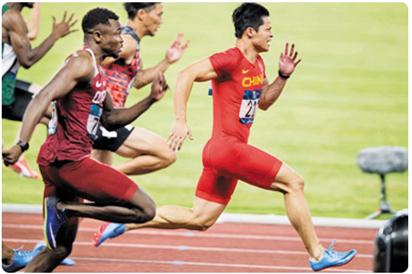 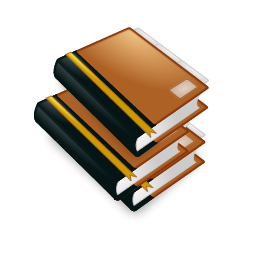 “苏炳添——中国飞人领跑亚洲”,百米比赛时所做的是变速运动.
知识点 平均速度
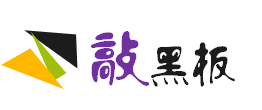 平均速度的计算与做匀速直线运动的物体关于速度的计算相类似,需要注意的是,在求平均速度时,必须指出是哪段路程或哪段时间内的平均速度,因为在不同时间或路程中,平均速度可能不同,其平均速度为这段路程与时间的比值.
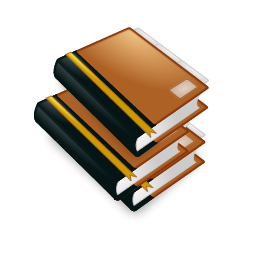 知识点 平均速度
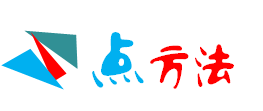 全程的平均速度不是几个速度的平均值,求全程的平均速度必须用总路程除以总时间.
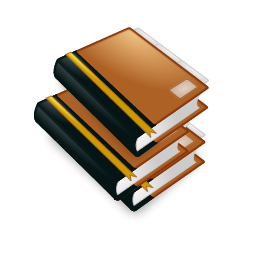 知识点 平均速度
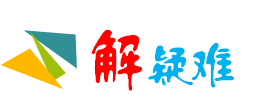 区间测速如何判定车辆违章呢?
区间测速是在同一路段上布设两个相邻的监控点,基于车辆通过前后两个监控点的时间来计算车辆在该路段上的平均行驶速度,并依据该路段上的限速标准判定车辆是否超速违章.
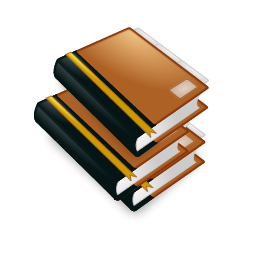 知识点 平均速度
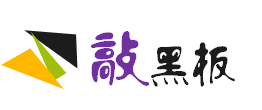 判断汽车是否超速有两种方法,一种是根据瞬时速度判断,另一种是根据平均速度判断.
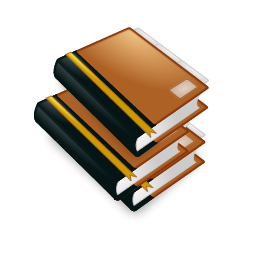 知识点 瞬时速度
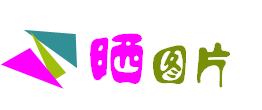 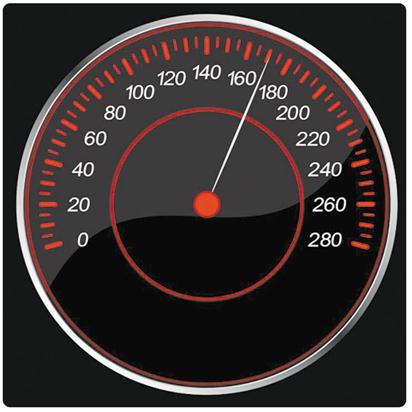 汽车速度表上指针指示的速度为汽车的瞬时速度.
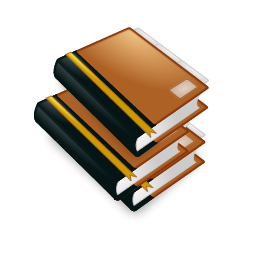 知识点 瞬时速度
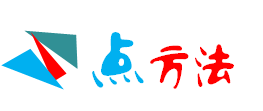 在变速运动中,瞬时速度在各个时刻可能不同,可能相同;做匀速直线运动的物体,它任何时刻的瞬时速度都相同,且等于整个运动过程中的平均速度.
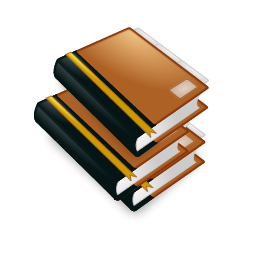 第三章 物质的简单运动
第四节　平均速度的测量
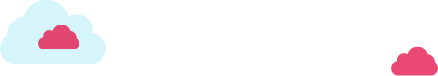 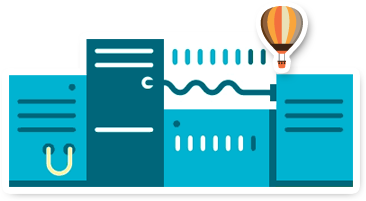 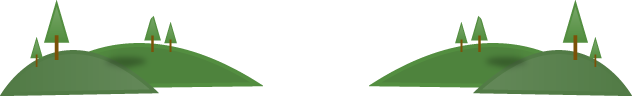 知识点 测量正常行走、竞走和跑步的平均速度
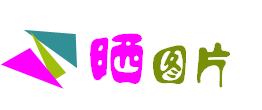 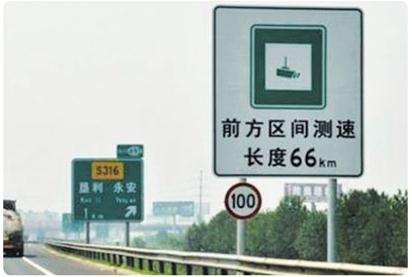 已知路程和限速,可以计算出通过
测速区间所用的最短时间是多少.
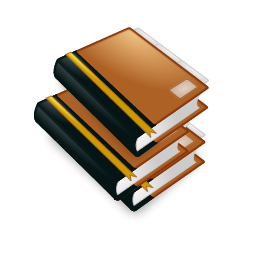 知识点 测量正常行走、竞走和跑步的平均速度
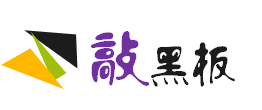 在测量性实验中,测量时,必须做到:明确测量的目的,即明确测量的物理量是什么;明确要用哪些器材;明确所测的物理量是否能直接测量,若不能直接测量时,要明确应改测哪些物理量,并根据什么公式计算出所要测量的物理量.
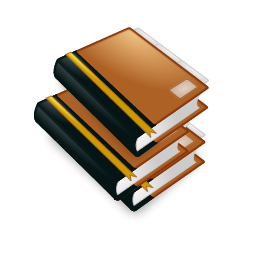 知识点 测量正常行走、竞走和跑步的平均速度
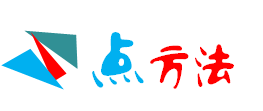 要测量平均速度,必测路程和时间;s是指总路程,t是指总时间,不管途中停与走,时间都要算在内.
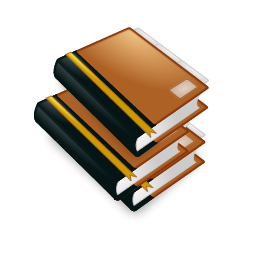 知识点 测量骑自行车的平均速度
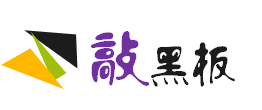 测量时间所用的测量工具:
　　1.日常生活:钟表;2.物理实验:停表、光电计时器;3.体育比赛:电子计时系统;4.科学实验:精密计时器(准确到10-6 s).
测量路程所用的测量工具:
　　1.日常生活:皮尺、卷尺等刻度尺;2.交通运输:交通路标、里程碑、电线杆间距、 一节铁轨的长度、里程表等;3.天文学:以光年为单位。
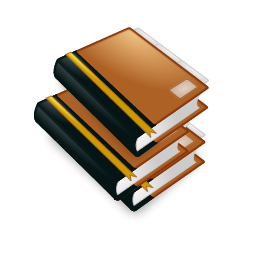 知识点 测量骑自行车的平均速度
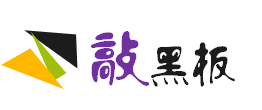 要根据不同情况选择不同精度的实验器材.粗略计算时,可利用自己脉搏的正常跳动次数来测时间,人的脉搏正常跳动约为75次/min.
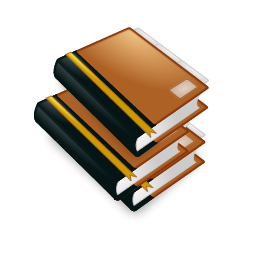 知识点 现代测速方法
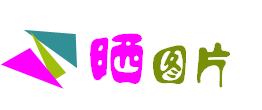 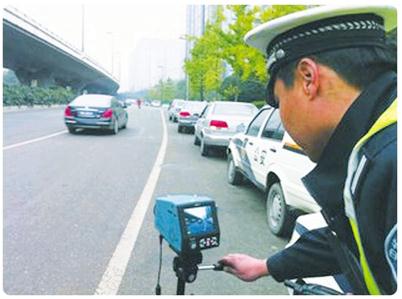 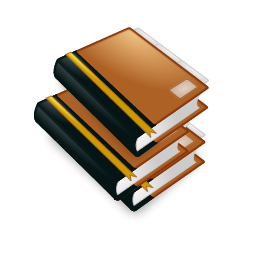 交警使用雷达测速仪可以快速测定物体运动的瞬时速度.
知识点 现代测速方法
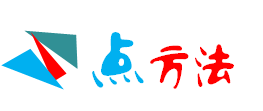 汽车上的速度计可以显示汽车行驶的瞬时速度,雷达测速也是测量的瞬时速度
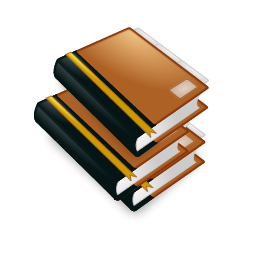 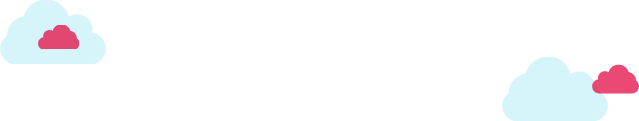 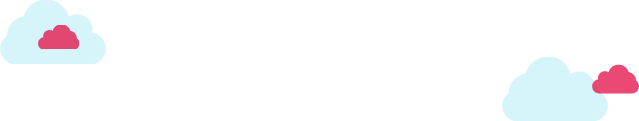 谢    谢
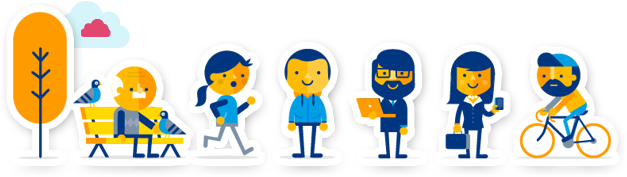 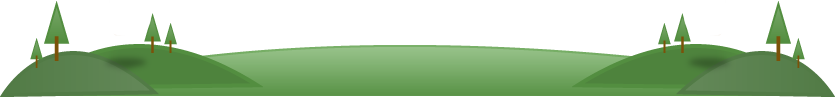 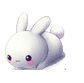 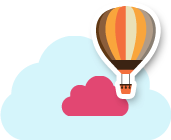